Meeting
Summary
Please share with your team
Table of Contents
Slide 4 		Opening Keynote, Heather Whiteman, GE Digital
Slide 5 		Career Paths for Innovation Plenary
Slide 6		Recruiting & Retaining Early Career Tech Talent Plenary
Slide 7		John Deere Campus Party Case Study
Slide 8		Career Agility: A New Paradigm Plenary
Slide 9		Lean Startup In Large Organizations ROR Report Out
Slide 10		Developing Long Term Vision for R&D ROR Report Out
Slide 11		IRI/RTI Trends Initiative Announcement
Slide 12		IRI/RTI Trends Interactive Exercise
Slide 13		Closing Keynote: Holland Award Address
Table of Contents
Slide 14		IRI Business Meeting Announcements
Slide 15		Interactive Breakouts
Slide 16		Working Group Sessions
Slide 17		Recommendations for Follow Up
Slide 18		Industry Partners
Slide 19		Industry Partners
Slide 20		Upcoming Meetings
Slide 21		2018 Annual Conference Call for Session Proposals
Opening Keynote
GE Digital’s Talent Management Journey - Heather Whiteman, Head, People Strategy, Analytics & Operations, GE Digital

“Digital Industrial” – This is a skills game – you need to inject digital tech skills into your workplace now
It’s not about job titles and positions we had in the past. It’s about talent and skills
Employees don’t define competition for talent, the market does
New approaches to hiring digital talent resemble Fantasy Sports recruiting -- Fill specific team gaps
Learning in a digital workforce must be distributed, scalable, democratized, and personalized

How GE is transforming talent for the digital world:
Acquire – hire talent from tech industry to fill capability gaps
Grow  -- focus on best talent and how to grow them
Transform  -- upskill current talent by providing clarity on what defines “good”
Build -- through leadership programs and entry level talent
Restructure – work in ways that drives productivity gains & increases tech capability level
Career Paths for Innovation
Steve Moskowitz (Integris); Steven Perri (Eastman Chemical)

 Number one characteristic of  a “perfect” CTO - Ability to articulate  vision
‘Intellectual curiosity’ and ‘self-disciplined nature of a scientist’ are both highly valued in a CTO. BUT these can also be limitations when not paired with soft skills of broad vision, interpersonal savvy, ability to leverage others and integrate information.
CTOs in the future need to be more external facing and able to communicate both with the executive team and outside clients/stakeholders
Being able to pivot and adjust message accordingly is critical

How does one distinguish between an “innovation leader” and just a “leader”? 
CULTURE – ability to change direction of company, moving from short-term to long-term vision, etc.
Assumption of deep technical knowledge in addition to business know-how
The ability to remind the organization of the possible future of technology and impact on the business in the long term
Recruiting & Retaining Early Career Tech Talent
Marcie Zaharee (MITRE Corp); Stewart Mehlman (SKM Direction); Susan Neylon (ITECS)

Survey of 400 people
 
Early and later career professionals mostly want similar things:
	Traditional package is still important:  salary, 401k, healthcare
	Flexible and remote working is critical
	Professional development & training opportunities are  very important

Biggest differences with Early Careers:
	Quicker rotation through projects and roles
	Continuous feedback

Physical work environment not important
John Deere Campus Party Case Study
Alex Foessel, John Deere

Campus Party (Sao Paulo, Brazil) is a technology event representing “the future of technology”……a
young “geeks” festival  (7 days, 24 hours ) with significant diversity in the Campus Party ecosystem
that enables creativity and innovation.

Participants:
Partners included Universities, Brands, Communities, Public Institutions, Media partners
“Campuserios” included Influencers, Entrepreneurs, Students, Innovators, Geek community, Talent

John Deere hosted a Hackathon with two primary motives:
How will Millennials respond to a  historically “traditional” company
Will they be interested in the Agricultural business?

The results were beautiful… the winning team solved a real problem, delivering a real algorithm and user interface – in 36 hours!
Event press coverage helped to highlight John Deere as an innovation thought leader
Career Agility: A New Paradigm
Dan Ward, MITRE Corp.

Careers should go where the employee wants to go, not where someone else thinks they should go.  
The traditional career ladder has largely been replaced by a something more akin to a metro system map.  There are many places a person can go, and getting where they want to go may require the employee to develop completely new skills.  
Employees are responsible for managing their own careers. They must find growth experiences that inspire and engage them.  
Companies must provide resources to help employees understand what they are good at doing and what they want to do for the company, without trying to force them into roles requiring skills that they don’t have or want to develop.  
Finally, companies must help employees understand that moving around the organization is a demand-pull system.  Business needs create demand for specific roles and pull the most qualified people into those roles.
Check out MITRE’s “Keep Moving Forward” video: https://youtu.be/dCTZPyyt67I
Lean Startup In Large Orgs
Research Report Out - Jim Euchner (Goodyear); Norm Golm (Regal Beloit); Peter Koen (Stevens Institute)
Lean applied in incremental innovations:
Successful innovation starts with the customer
Customers may lead you to business that don’t match your business model
To deliver new business models requires new practices and often new partners
Learning through disciplined experiments required
Conducting the experiments requires managing the relationship to the performance engine

Lean applied in transformational innovations:
Majority of companies are implementing parts across the company
Organizational structure and senior management commitment to transformational  innovation is most critical success factor
Developing & Monetizing
Long-Term Vision for R&D  Research Report Out - Kent Young (Sherwin Williams); Terry Rosensteil (USG); Pam Henderson (NewEdge)

Most companies aren’t happy with their long-term strategy process. 
Characteristics of organizations which are more satisfied with their process:
Use a longer (5+ years) time frame
View R&D as future focused 
 
Managers are more satisfied with funding availability (23%) than with strategy process to determine what to fund
(13%). This reflects a struggle to define and identify the right opportunities. Often due to lack of granularity of
corporate strategy. 

Leaders who have a better strategy process tend to communicate strategy and decisions better and more widely through
organization. 

Key needs identified from surveys and interviews were: 
Developing a robust long-term strategy process
Improved ability to secure funding based on strategic needs
Better method to define opportunities
Ways to quantify value of work
Methods to communicate strategic decisions to the larger organization
IRI/RTI Trends Initiative
Jeff Cope, Tim Culver (RTI)

IRI and RTI announced a new partnership: SPRING= Sourcing PRedictive Insights
for New Growth. We will select current, and analyze trends and their impact on
innovation leadership and provide a range of opportunities to access and apply them:
Presentations at a fall conference, Springboard, at RTI facilities
Specialized workshops to explore scenarios these trends present for your industry
Customized consults with individual companies on a specific impact a trend will have on your organization

Megatrends are global, sustained macro-economic forces that:
are impossible to reverse
significantly influence future
have far-reaching implications 
 
How will we identify, understand, and leverage trends?  Start with a very wide aperture and use a series
of filters to narrow the focus and move to action: 
Influences  Insights  Implications  Impacts
Trends Interactive Exercise
Jeff Cope, Tim Culver (RTI)

In a live polling exercise, participants were asked to submit their views on when some mega trends will impact their company.

Impact of Shifting Workforce
Attendees felt impact was either now or within 2 years . Biggest impact on people (first) and performance (distant 2nd) 

Globalization & Growth + Dgital & Mobile Society – this trend relates to urbanization and age of smart everything. 
Live poll indicated it will have implications in 5+ years, but half say either now or within 2 years
Most notable impact in processes (45%), planning and strategy (27%)

Science & Technology Development + Knowledge and Connected Economy - This trend includes merging of ubiquitous computing, full time 
connectivity, experiences reality-enhanced; 
Live poll – nearly half (46%) say this is already happening 
Biggest impact in processes (operations etc.), followed by performance planning third
Holland Award Address
Biomimicry:  Streamlining the Front End of Innovation for Environmentally Sustainable Products - Thomas Marting (GOJO Industries); Emily Kennedy (University of Akron)
“Best Paper” published in RTM in 2016
Biomimicry is defined as innovation through emulation of biological forms, processes, patterns, and systems
Biomimicry process:
Problem definition
Function specification
Biological model identification
Extraction of design principles
Concept generation & refinement
Follow up research indicates
Biomimicry could influence intrinsic motivation
Increased novelty of ideas
Increased elegance of ideas
Increased use of positive emotion words
Read the article at: http://www.iriweb.org/RTM-biomimicry
IRI Business Meeting
IRI leaders announced new changes coming soon in IRI.
A New Name – IRI is keeping its acronym but will rebrand as The Innovation Research Interchange
New  Value Proposition – We’ll focus on three domains of innovation leadership to enable our member companies to perform at the leading edge of innovation:
Individual learning – improve skills of team members
Organization learning – improve performance of innovation team leaders and teams
Strategic learning – identify & understand the impact of the external environment on innovation
Watch this video and download information on what is coming  soon!
Interactive Breakouts
The following interactive breakout sessions were held:

Liquid is About More Than Talent – Dorit Nevo (Lally School of Management)

HR  Network: Talent Management Deep Dive 
Roundtable on Talent Management - Ivan Kerley (Crown Holdings)
Organizational & Leadership Practices of a Networked Corp – Debra France (W.L. Gore)
Roundtable: Managing the “Dual Career Ladder” in R&D
Research Working Sessions
The following research working groups were in session:
Adding Sustainability to the NPD Toolbox – Debbie Kalish (Ingersoll Rand); John Taylor (Schneider Electric); Larry Schwartz (IP Business Tech Solutions); Amy Costello (Armstrong Flooring)
Product Design for Mass Customization – Charlie Wartgow (Harley-Davidson); Mark Zhuravel (TCS); Pushpa Manukonda (John Deere); Tim Simpson (Penn State)
Biologically-Inspired Design Deep Dive
BID Case Study: U of Akron PHD Student Partnerships – Dan Dietz (JM Smucker); Emily Kennedy (University of Akron)
BID Case Study: Kimberly-Clark & Georgia Tech – Clay Bunyard (Kimberly-Clark); Michael Helms (GA Tech)
BID Next Steps
Brilliant Failures – Marcie Zaharee (MITRE); Stewart Mehlman (SKM Direction); Preeti Chandra  (Praxair); Joel Schall (Henkel); LeeAnn Cochran (Battelle)
Growth Outside the Core – Sridhar Ranganathan (Kimberly-Clark); Ted Farrington (Kalypso); Gene Slowinski (Rutgers University)
Recommendations for Follow Up
Use this space for your own personalized action items

Key Take-Aways, Quotes and Implications for our Organization:
1.
2.
3.

Key Follow-Up Action Items for our Organization:
1.
2.
3.


Note: IRI is a member-driven organization and would like to address your key issues and topics. Please provide any request for topics and suggestions for future speakers, research areas, or article topics to Mallory Smith, smith@iriweb.org.
Thank you Industry Partners
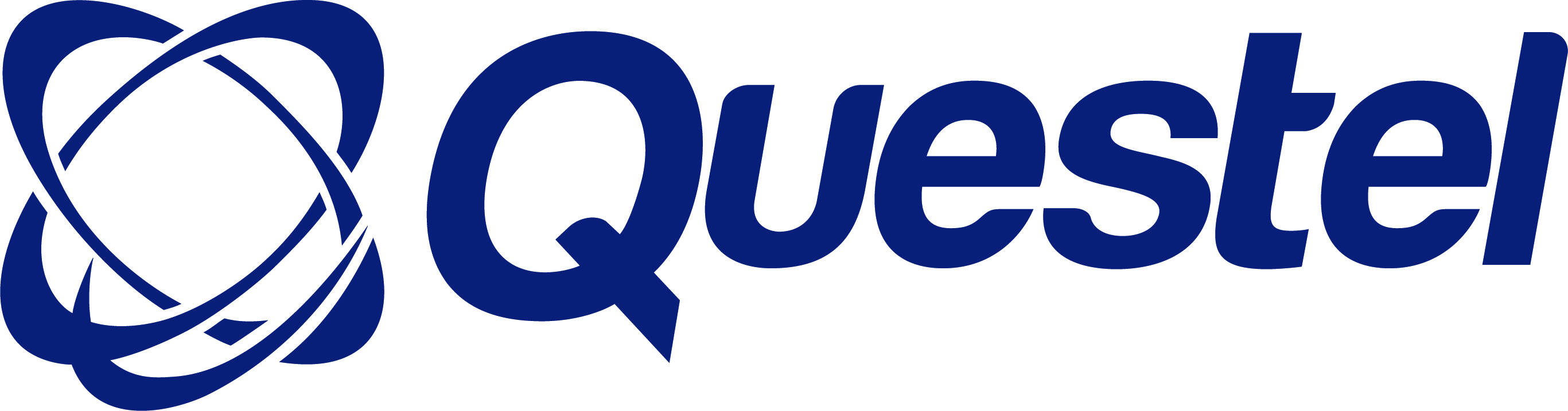 Thank you Industry Partners
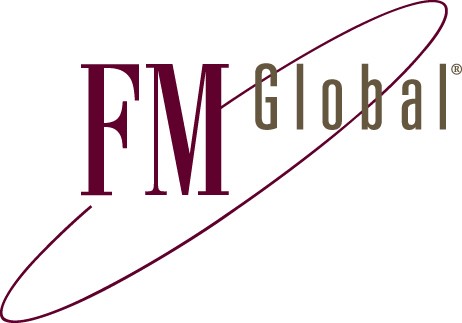 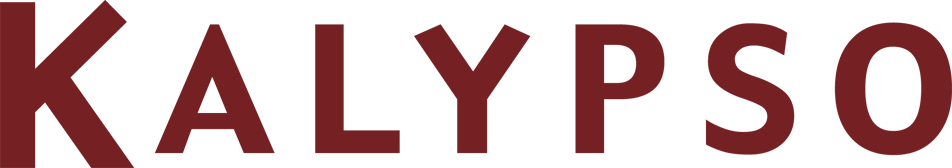 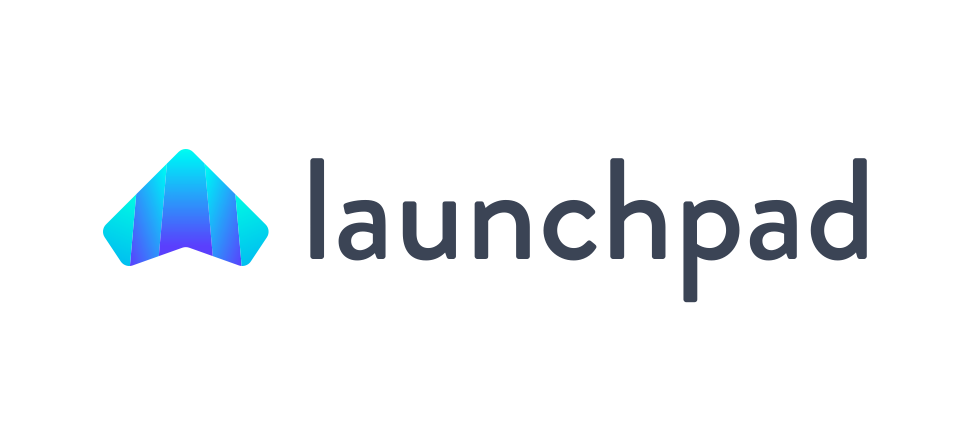 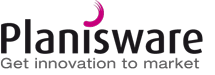 Upcoming Meeting
Upcoming Meetings
Spring Networks Conference – March 5-7, Denver, CO
CTO Forum -  May 9-10, Boston Scientific, Maple Grove, MN
Shaping Innovation Leaders – June 2-8, 2018, Kellogg School of Management, Northwestern U., Evanston, IL
2018 Annual Conference -  June 4-7, Atlanta, GA,  Co-located with NSF’s SBIR II Conference
CTO Forum – Date TBD, PepsiCo, Purchase, NY


Brown Bags
Generally the First  Friday of Each month. Check Events on www.iriweb.org for complete listing.


Regional Meetings
Cleveland-Akron, OH,  October 19,  Host: Goodyear 
Chicago, IL – April 17
Call for Session Proposals
Share your experiences within the innovation community!
2018 Annual Conference | June 4-7 | Atlanta, GA
Submit your session proposal by December 1, 2017
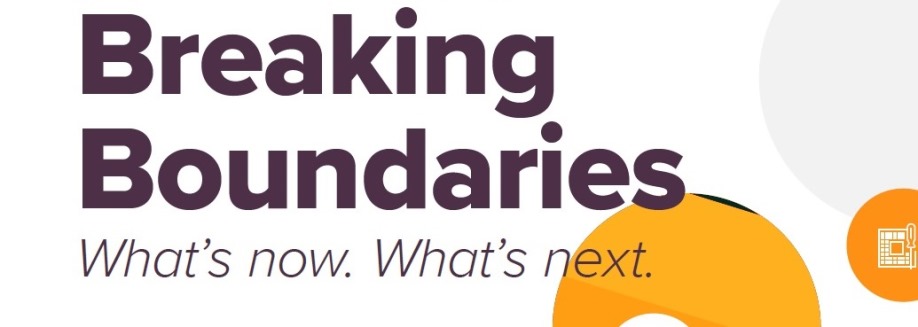 www.iriweb.org/annualconference